Long-Term patterns of sediment transport after harvest  Summary
Presented by: Timothy Hagen
ES 407 Senior Seminar 
Dr. Taylor
Overview of article
Location and setting 
Goal of the experiment
Characteristics of WS
Methods 
Problems with the experiment
Results 
Conclusion and summary
Introduction to article: Setting & Goals
Intro: location and setting
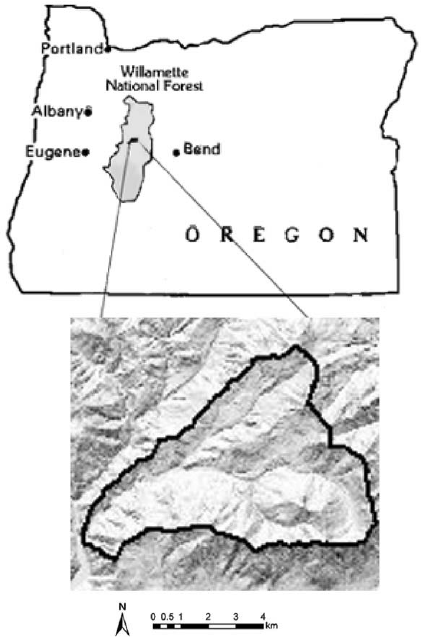 H.J Andrews Experimental Forest 
Western Cascade range of Oregon 
Volcanic setting 
	-Dikes 
	-lava flows
Mass movement
	- Debris flow, slides and slumps/ earthflows
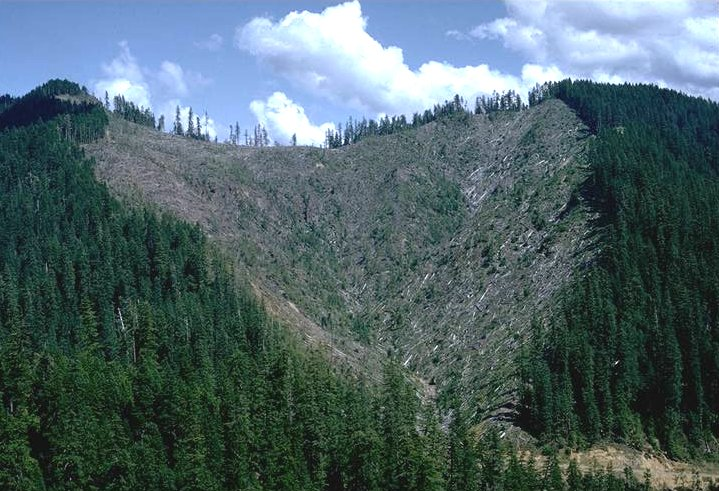 Intro: Goals of the experiment
3 waters sheds
	-Clear-cut, roads, control 
30 year experiment (1950-1980)
Effects on:
 Sediment
bedload and suspended load
 Water quality
 Channel salability
 Riparian ecosystems.
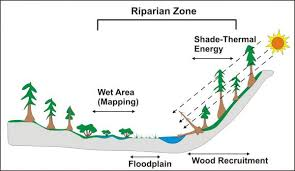 Watersheds & Characteristics
The watersheds
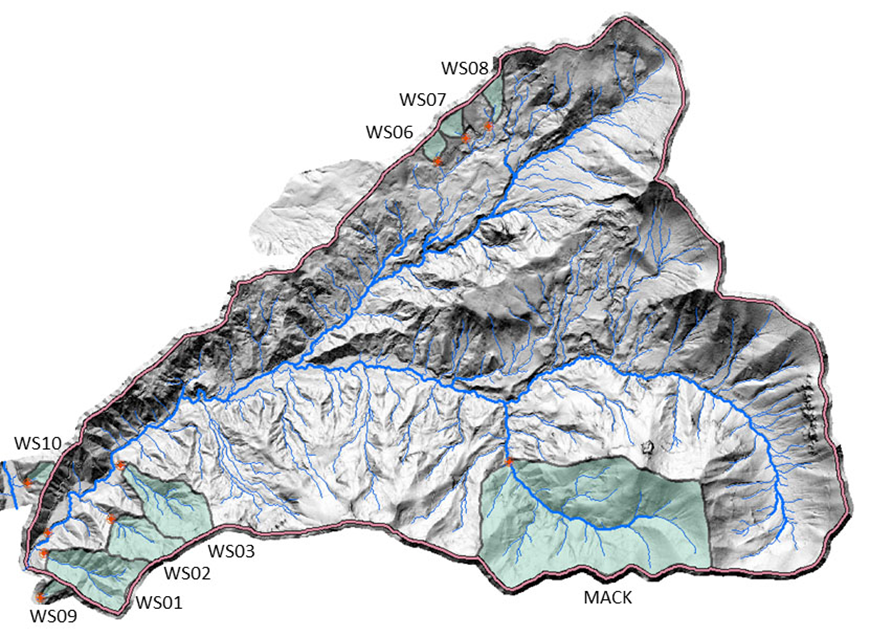 3 watersheds
Clear-cut
Roads/Patch cut 
Control 
Watersheds selected based on similarities
WS 3: clear-cut
Logged by high lead
WS 1: patch cut with roads
 logged by skyline
WS 2: control
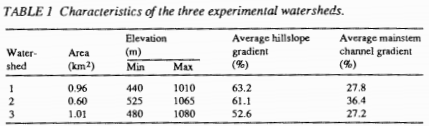 Methods of experiment
Methods
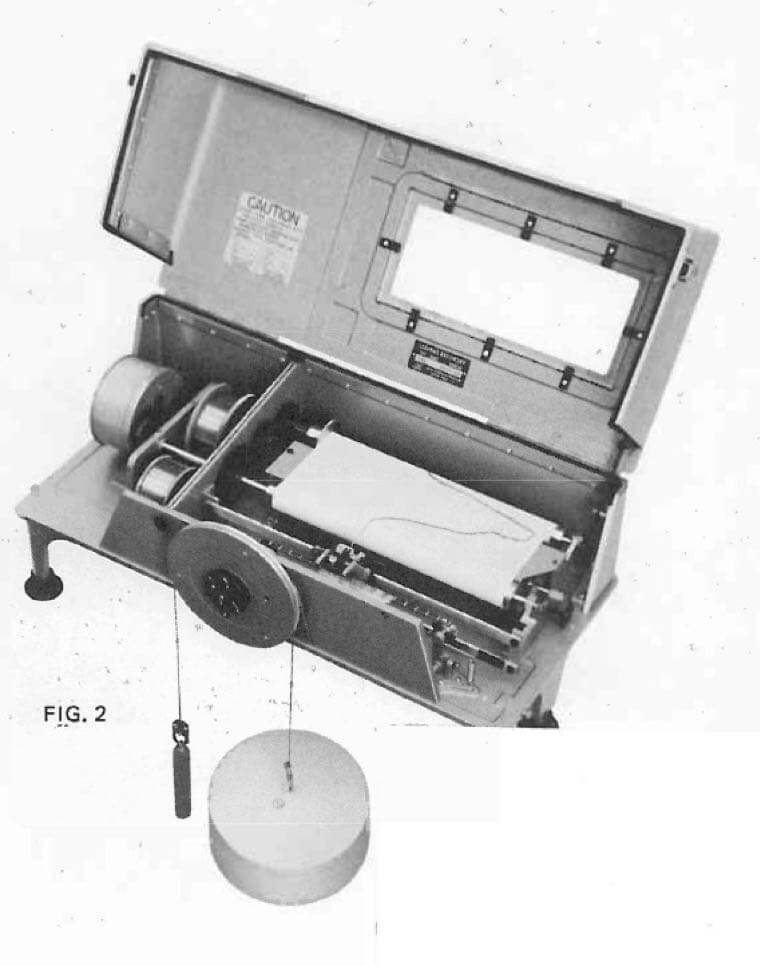 Monitored by Leopold-Stevens A-35 recorders 
Recorded at flumes downstream 

Record starts 1958 and ends 1988
Samples of sediment were taken at heads of flumes

Total volumes were reduced by 33% for organics 

Sediment yield calculated using empirical models
Results of experiment
Results: Sediment data
Came up with elaborate models and charts to show data.

Basic results can be summarized by graph here

A lot of factors/outlier data

WS 3 experienced more sediment movement 

WS saw most erosion in the first 10 years
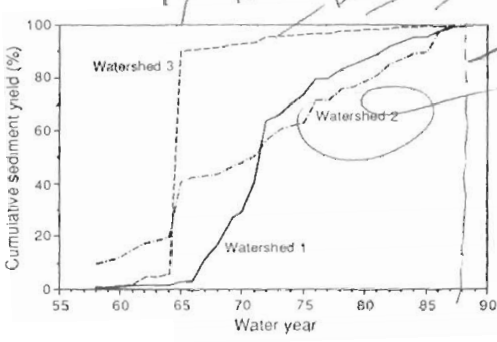 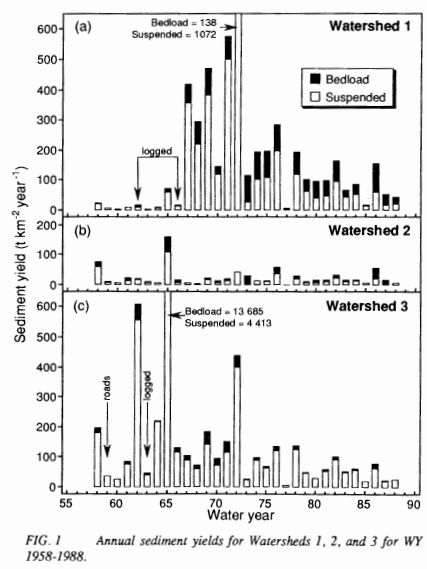 Problems with the experiment
Problems: Size
Similar watersheds, similar size

Watersheds where to small scale for experiment

To get a more accurate account for sediment needs to be on a larger scale
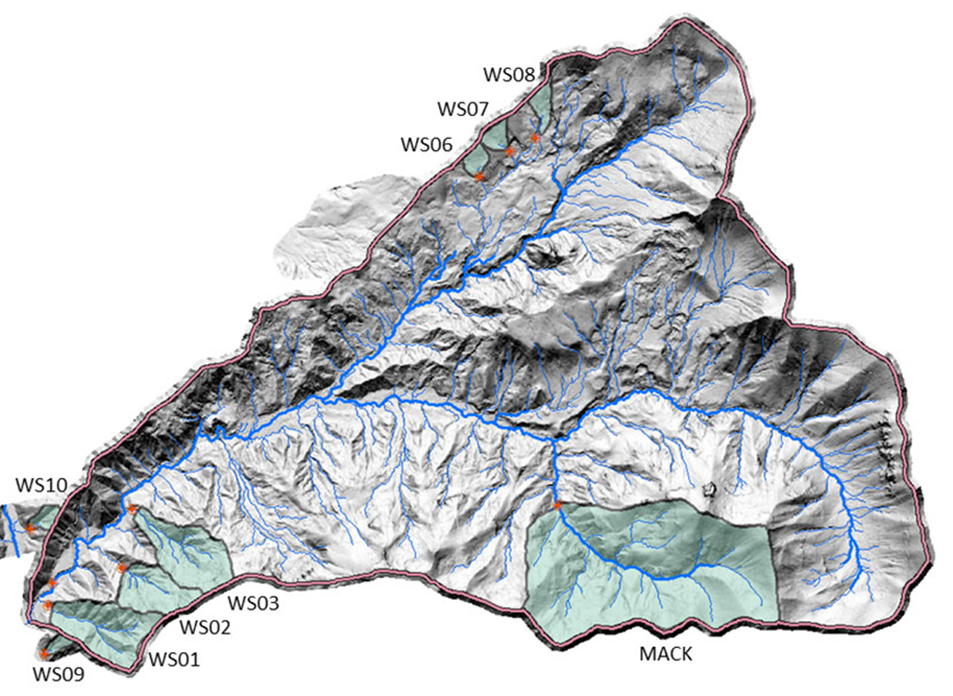 Problems: Storms & Weather
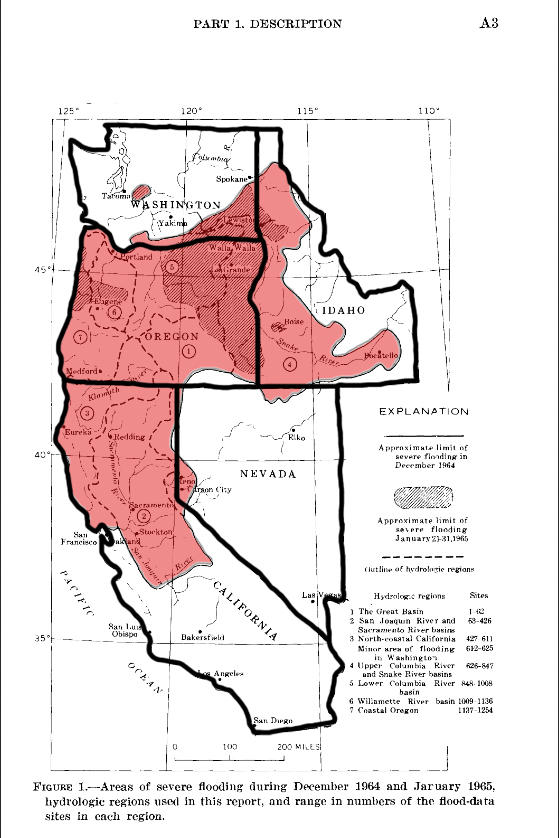 Storms during the experiment caused major issues

Dramatic increase in sediment 

Debris flows, and other mass wasting events

1964 storm and other small storms
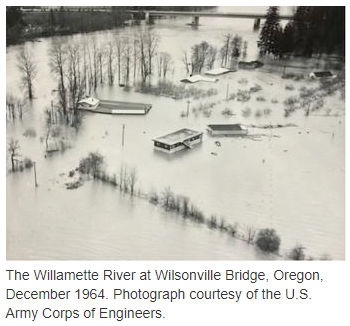 Conclusion & Summary
Summary
Three watersheds were set up to see the long term effects of sediment erosion after harvest of timber.
One clear-cut, one patch-cut with roads, and a control 

Data recorded over a 30 year period

Storms and WS size effected results

Data from the years that were not effected showed that clearcutting had a larger effect on erosion and sediment flow

 Patch-cut with roads had an initial high period then leveled out.

Models were made to summaries experiment
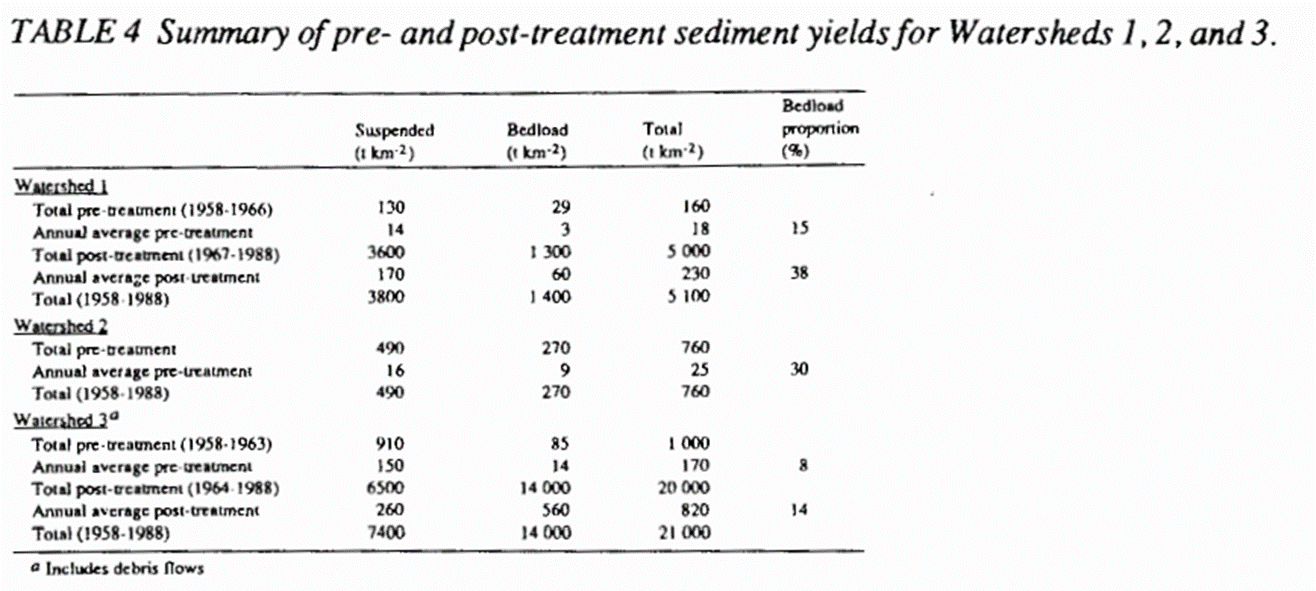 Conclusion
Take this data and use it today for our logging 

Much work is to be done yet but improved logging methods and cutting methods have improved on sediment erosion 

Learn from our experiments and conduct more with better WS and hopefully get a more accurate account for WS stability in these areas
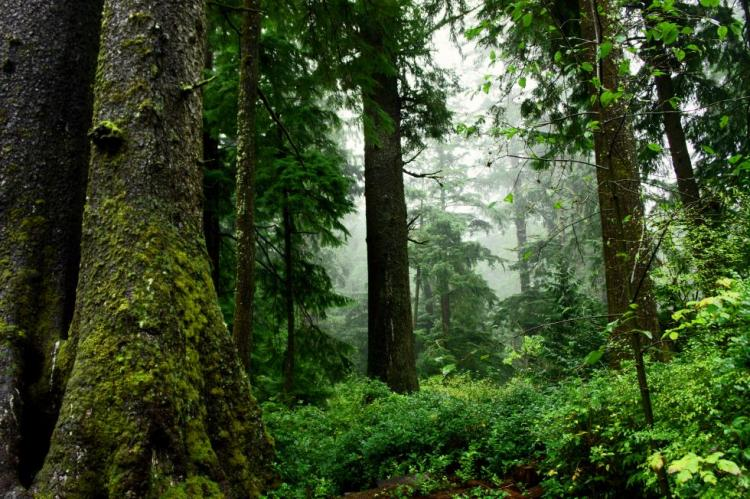